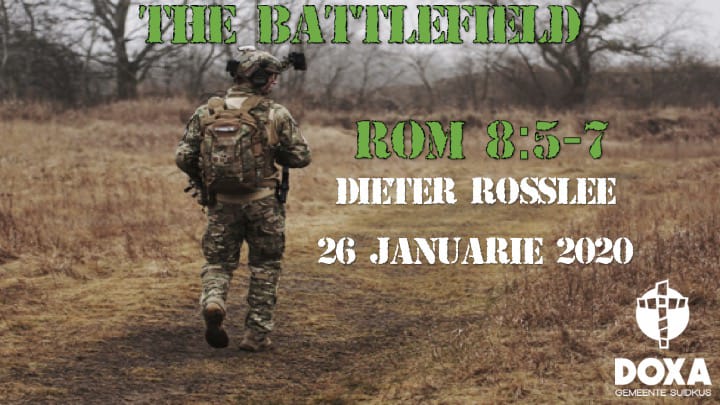 THE BATTLEFIELD
‘n MENS MOET DINK WAAROOR HY DINK
1 Tim 1 : 19 Hou styf vas aan jou geloof, en hou altyd jou gewete skoon . Want  sommige mense het opsetlik hulle gewete eenkant toe gestoot, en as gevolg daarvan het hulle geloof skipbreuk gely.
1 Tim 1 : 19 Some people have not listened to there conscience and have made a ruin of there faith .
Rom 8: 5-7.   5: Die mens wat deur hulle sondige natuur gedomineer word – hulle gedagtes word oorheers deur sondige dinge. Maar die wat deur die Gees beheer word – hulle gedagtes is vol van die dinge wat die Gees gelukkig maak.6. As jou sondige natuur jou denke oorheers ,lei dit tot die dood. Maar as die Gees jou denke oorheers , beteken dit vir jou ware lewe en vrede.7.  Want die sondige natuur is altyd vyandig ingestel teenoor God. Dit rebelleer teen God se woord want dis in sy aard.
Mat 22:37-4037.Jesus antwoord hom:”Jy moet die Here jou God liefhe met jou hele hart en jou hele siel’en met jou hele verstand.38.Dit is die grootste en die eerste gebod. 39. En die tweede, wat hiermee gelykstaan is: ‘Jy moet jou naaste liefhe soos jouself.’ 40. In hierdie twee gebooie is die hele wet en die profete saamgevat.”
EER EN RESPEKTEER GOD SE WOORD BO WAT JY VOEL, WAT JY DINK , EN BO ALLES.
JY KAN NIE DAT JOU EMOSIES JOU LEWE BEHEER NIE !
FIRST RESPOND- THEN REACT !!!
JOU BESLUITE VERANDER JOU LEWENSPAD – EN DESTINASIE.........
Rom 8: 5.   5: Die mens wat deur hulle sondige natuur gedomineer word – hulle gedagtes word oorheers deur sondige dinge. Maar die wat deur die Gees beheer word – hulle gedagtes is vol van die dinge wat die Gees gelukkig maak
Love is something that I have to do on PURPOSE!!!
LIEFDE IS NIE ‘n GEVOEL NIE DIS ‘n AKSIE !!
Kol 3:12-1412.Julle is die mense wat God uitgekies het wat HY geheilig het en wat HY lief het. Daarom moet julle die volgende soos klere aantrek: Liefdevolle Deernis,      Vriendelikheid,      Nederigheid,    Sagmoedigheid  en    Geduld.
13. Verdra mekaar as enigeen n klagte teen iemand anders het, vergewe mekaar. Vergewe mekaar soos die Here julle vergewe het .14. Die heel belangrikste wat julle moet aantrek is die LIEFDE. Die LIEFDE bind alles volmaak saam.
Rom 12.2 Julle moenie aan hierdie sondige wereld gelyk word nie, maar laat God julle verander deur julle denke te vernuwe. Dan sal julle ook kan onderskei wat die wil van God is , wat vir Hom goed en aanneemlik en volmaak is.